Zwierzęta afrykańskie
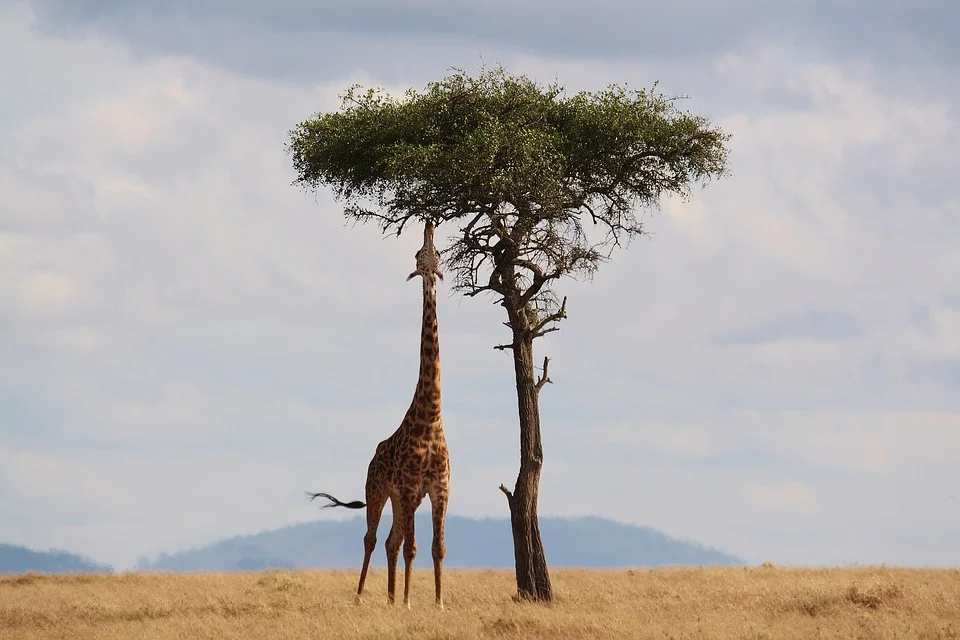 Uczniowie klasy II
Gabryś
Justynka
Roksana
Kacper
Marcelina
Szymon
Patrycja R.
Tomek
Rafał
Wojtek
Piotr
Michał Z.
Dziękuję wszystkim dzieciom za włożony trud i wywiązanie się z zadania. 


Wasze prace są piękne i bardzo ciekawe 